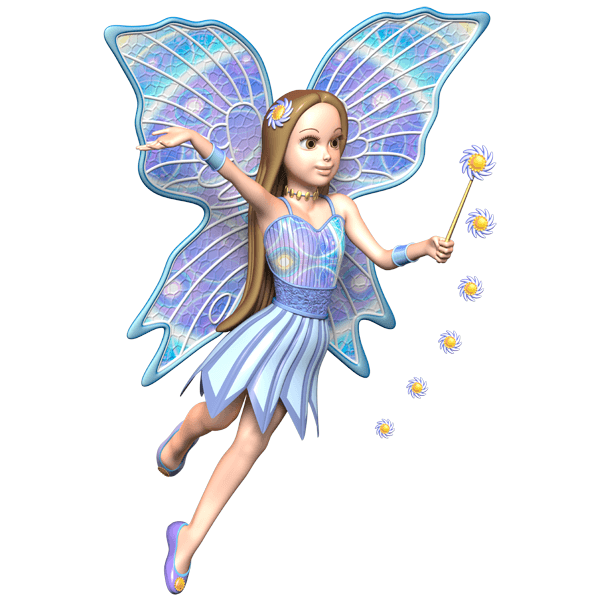 Урок литературного чтения в 4 классе
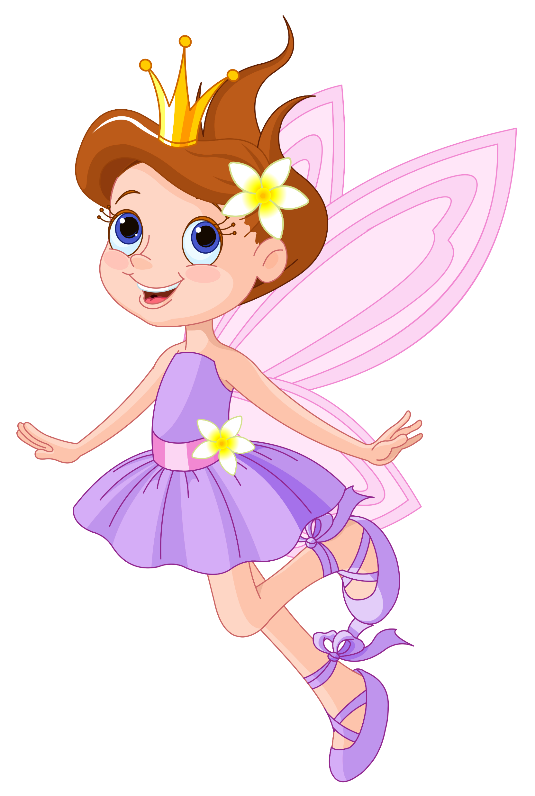 Тема урока
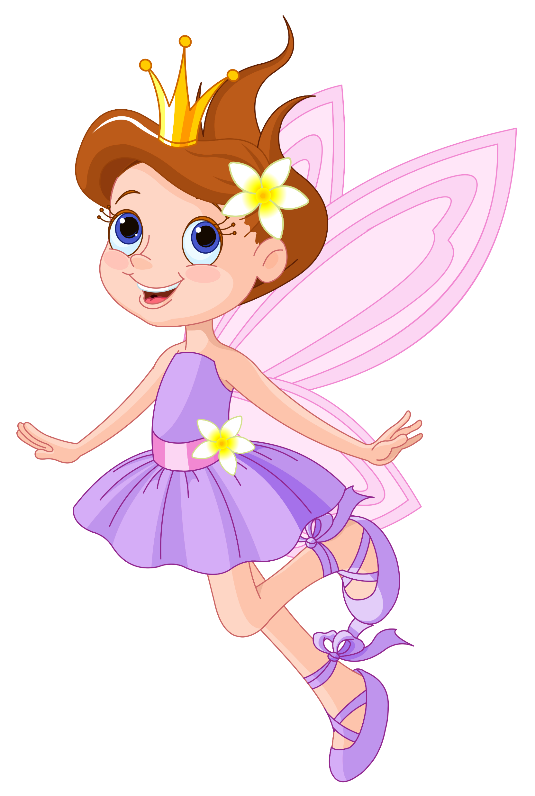 Марина Цветаева
Наши царства
Биография
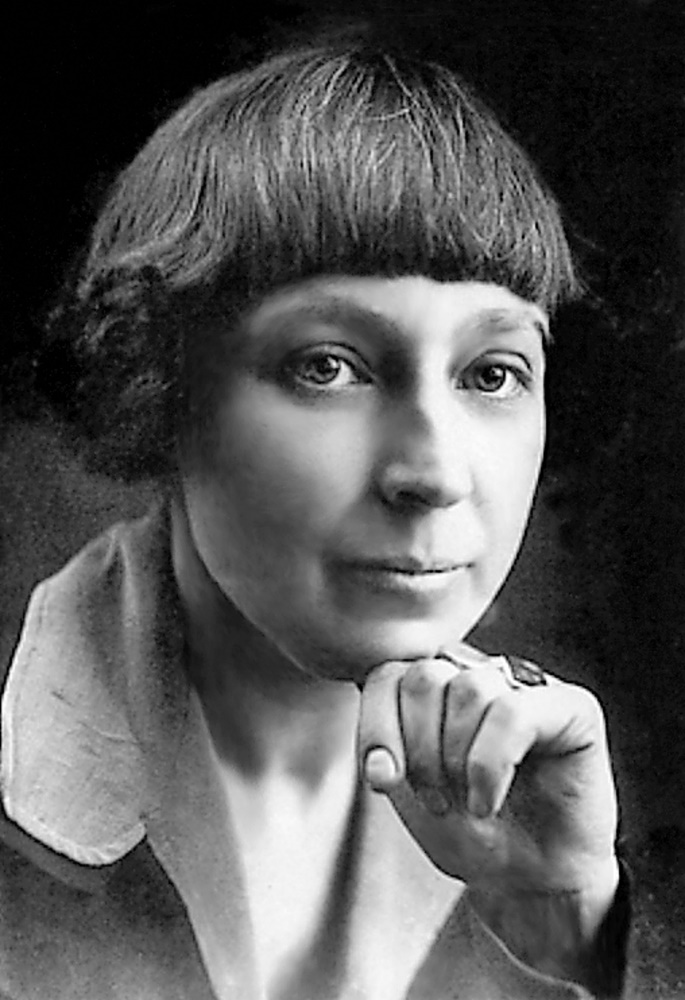 Марина Ивановна Цветаева  – знаменитая русская поэтесса, прозаик, переводчик, которая своим творчеством оставила яркий след в литературе XX века. В её стихотворениях ярко выражена музыкальность, поскольку в детстве Цветаева обучалась игре на фортепиано.
1892 - 1941
Прогнозирование
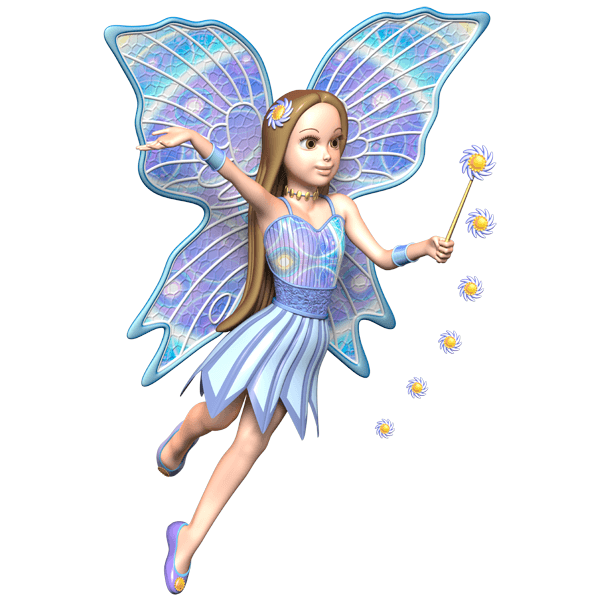 Наши царства
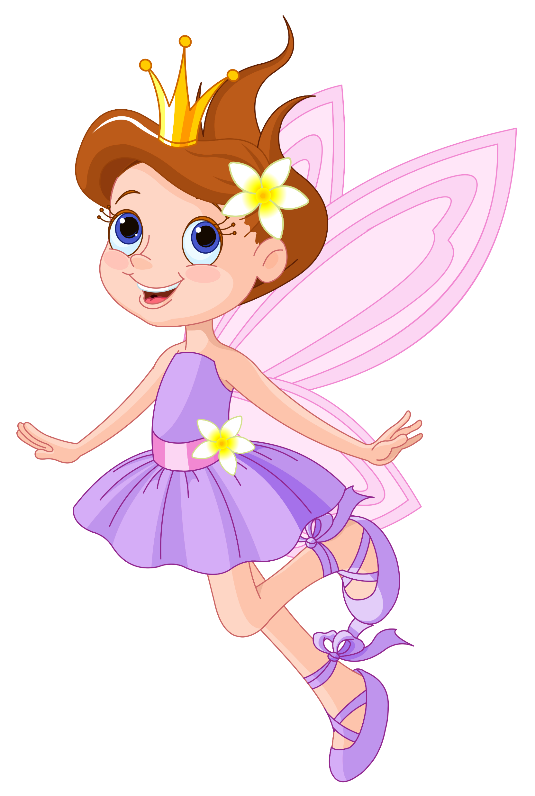 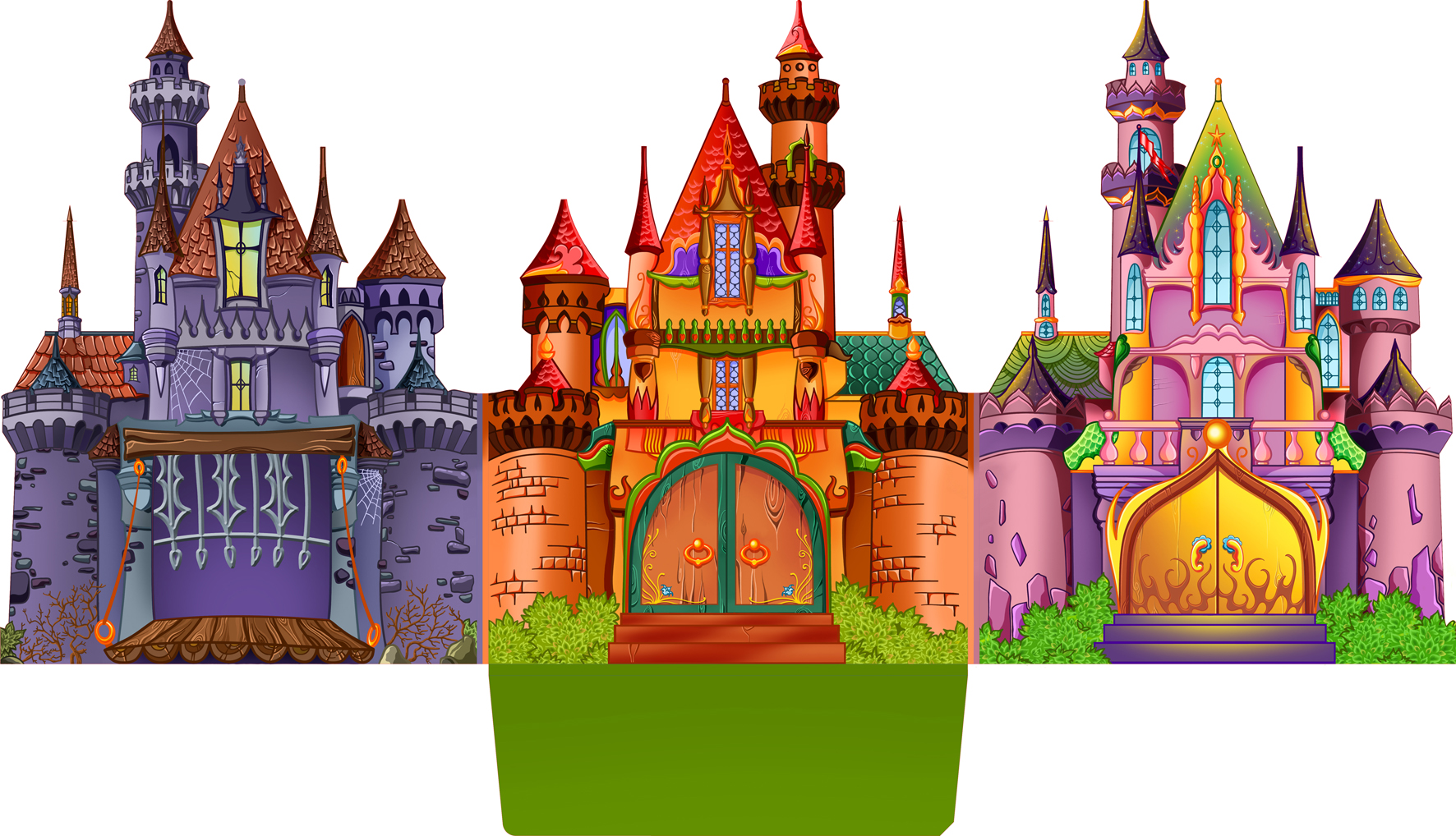 Что вы представили?
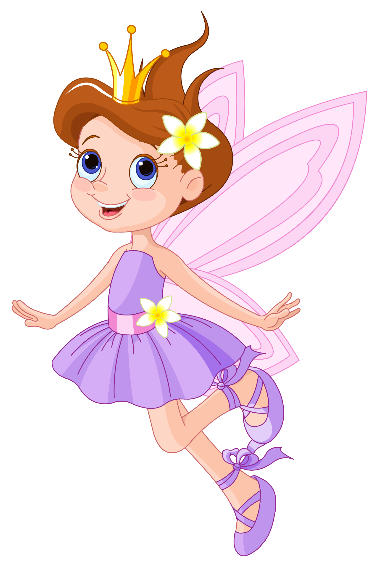 Владенья наши царственно-богаты,Их красоты не рассказать стиху:В них ручейки, деревья, поле, скатыИ вишни прошлогодние во мху.
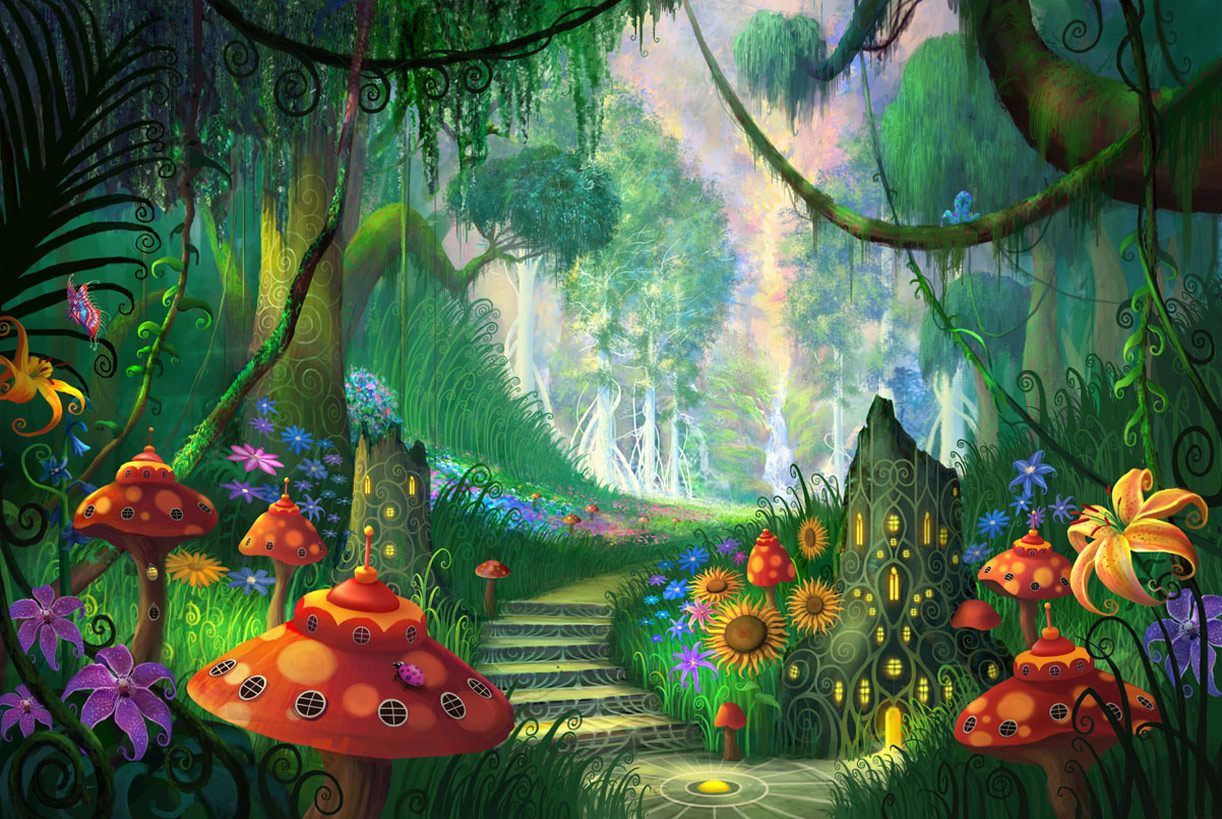 Что вы представили?
Мы обе — феи, добрые соседки,Владенья наши делит тёмный лес.Лежим в траве и смотрим, как сквозь веткиБелеет облачко в выси небес.
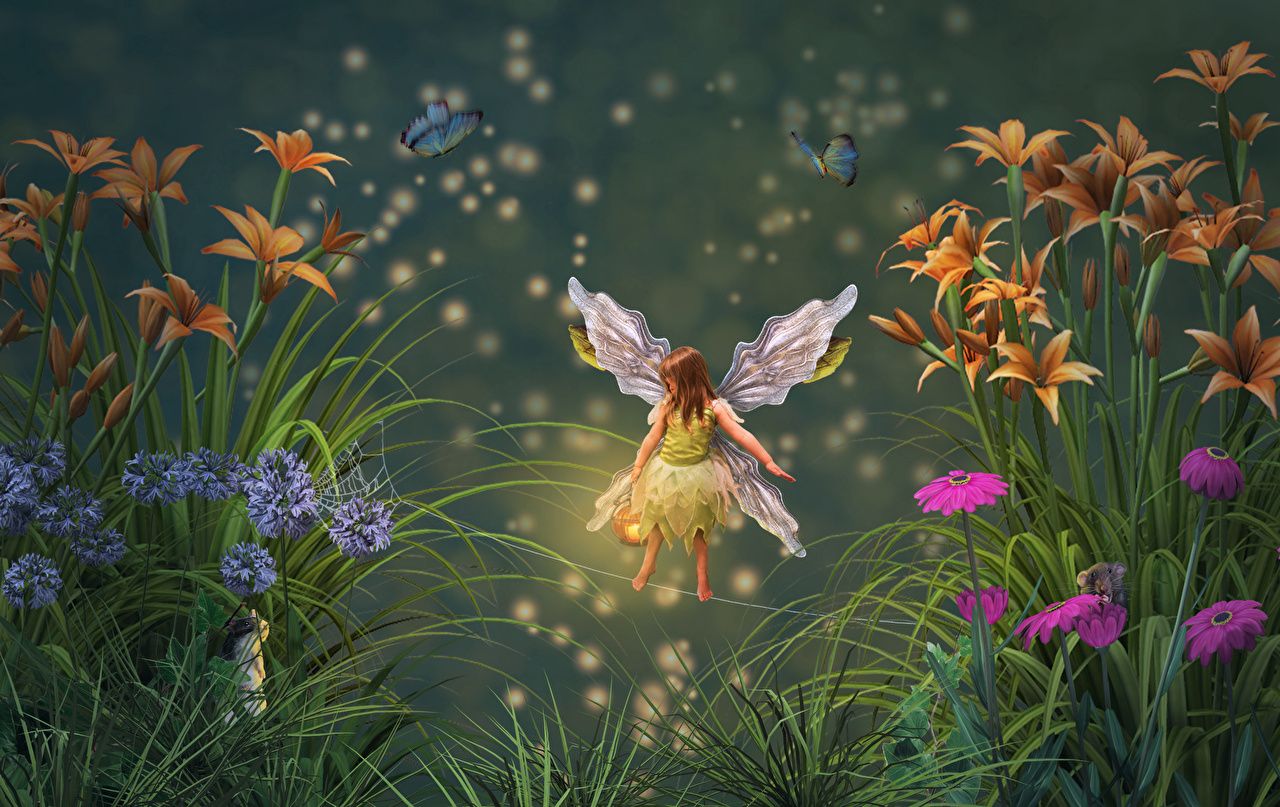 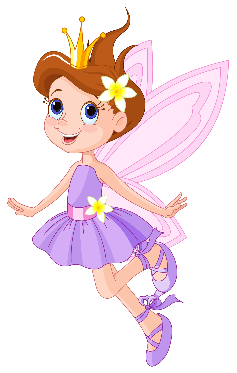 Что вы представили?
Мы обе — феи, но большие (странно!)Двух диких девочек лишь видят в нас.Что ясно нам — для них совсем туманно:Как и на всe — на фею нужен глаз!
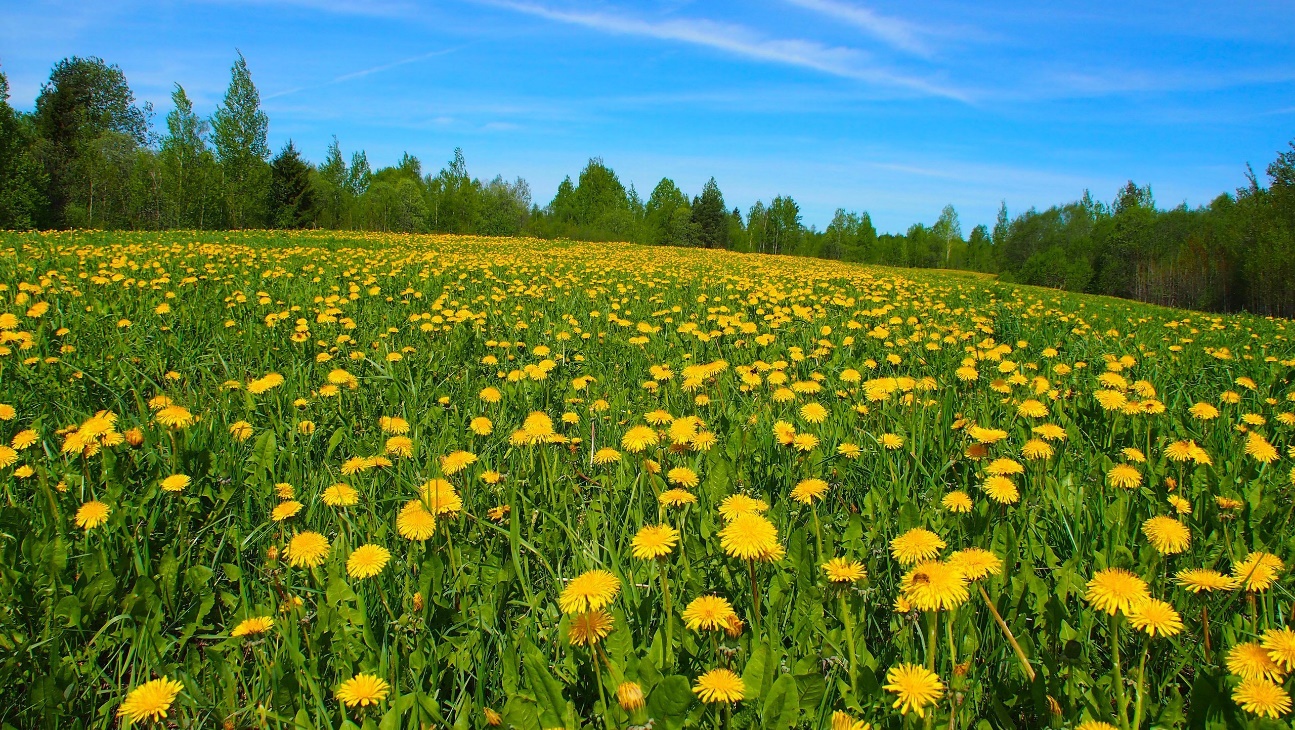 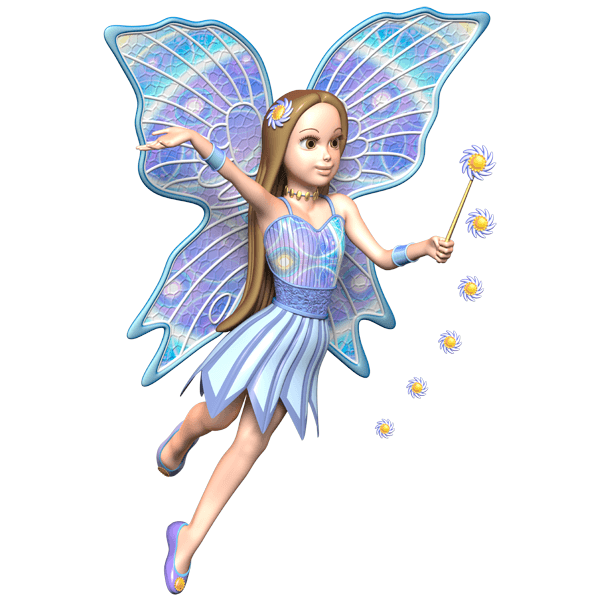 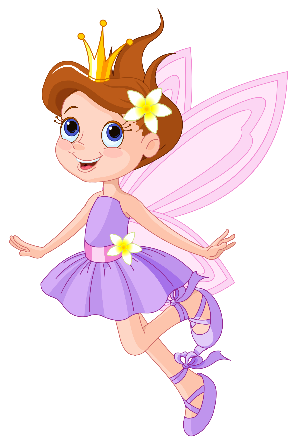 Что вы представили?
Нам хорошо. Пока ещё в постелиВсе старшие, и воздух летний свеж,Бежим к себе. Деревья нам качели.Беги, танцуй, сражайся, палки режь!..
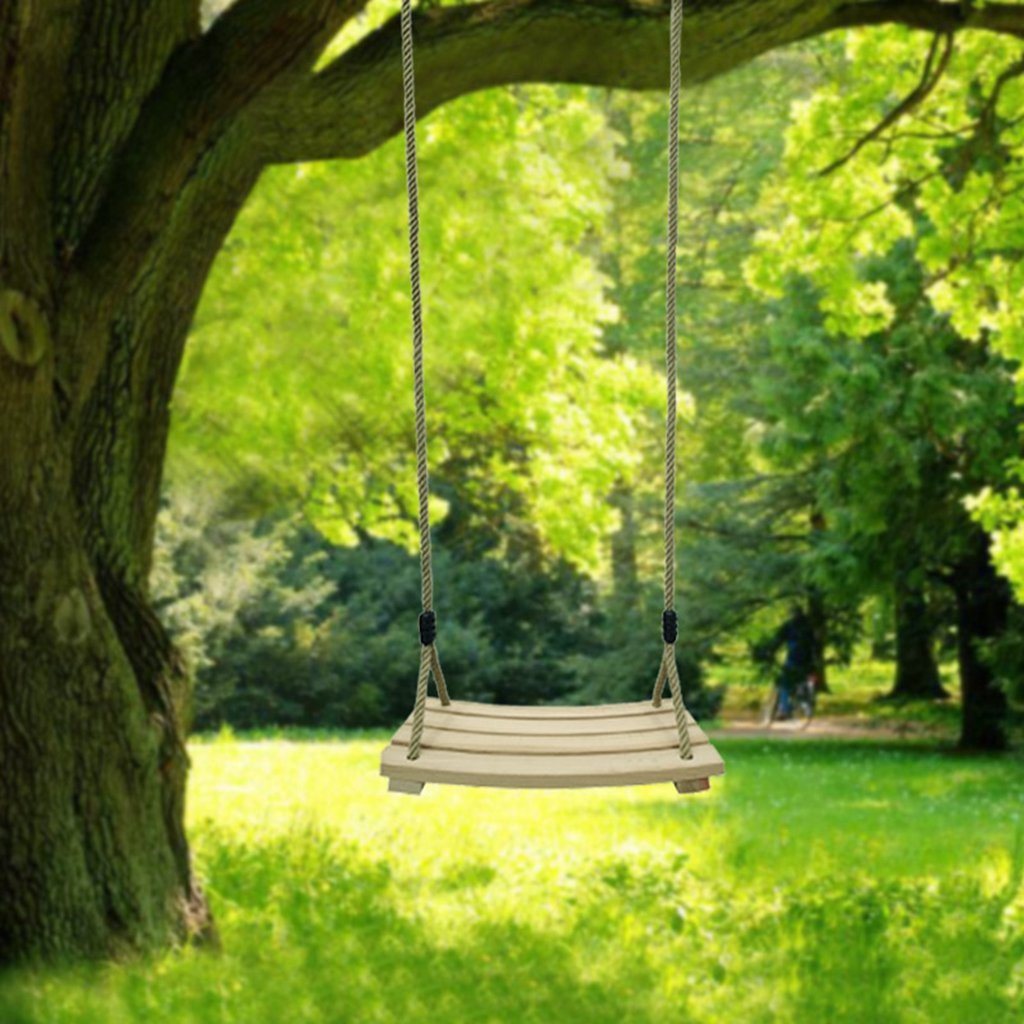 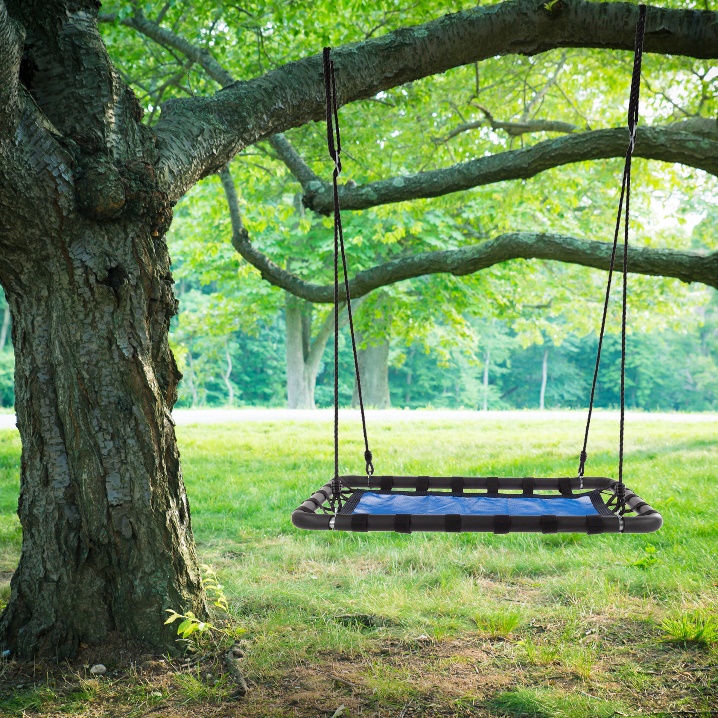 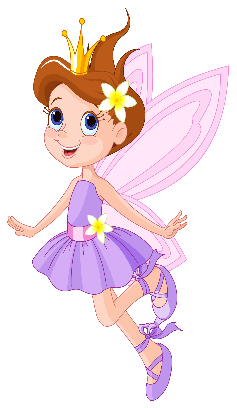 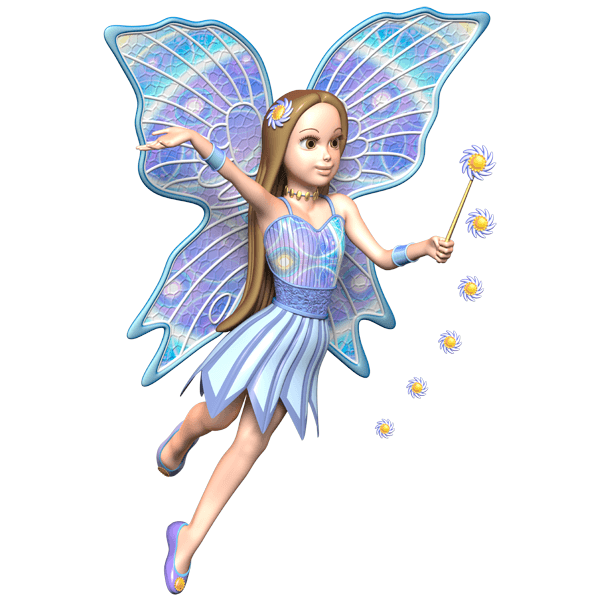 Что вы представили?
Но день прошёл, и снова феи — дети,Которых ждут и шаг которых тих…Ах, этот мир и счастье быть на светеЕщё невзрослый передаст ли стих?
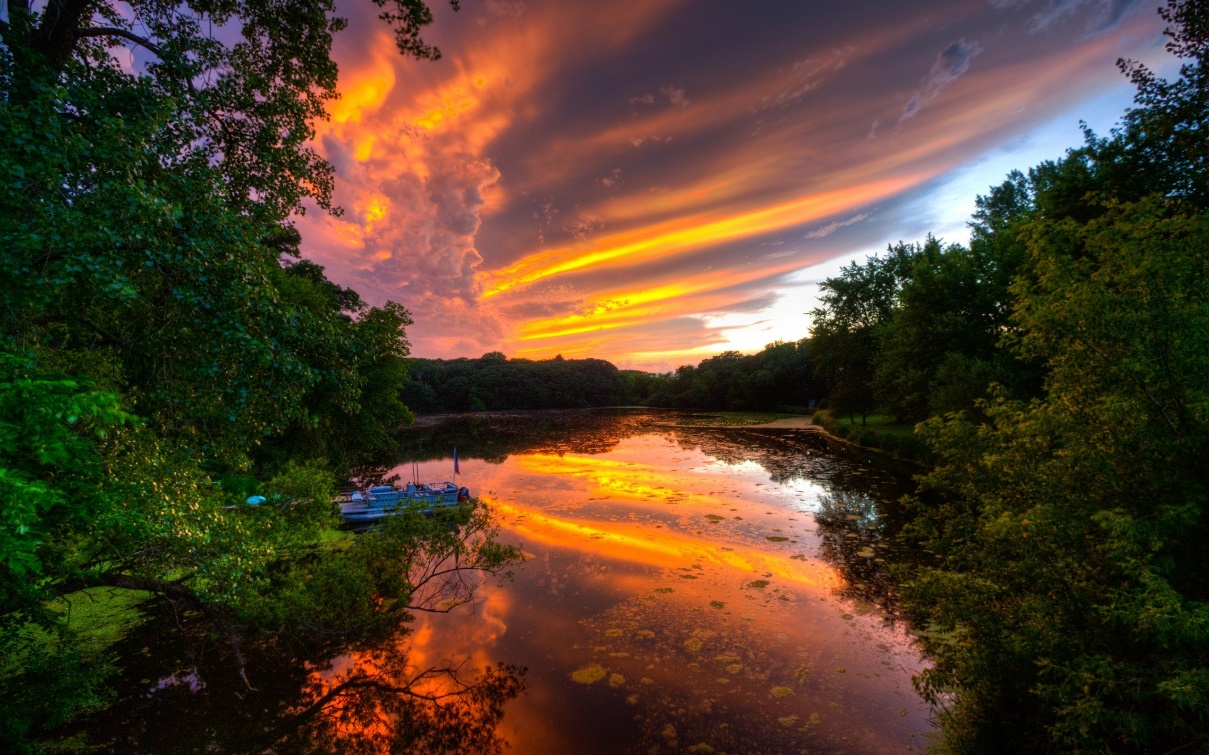 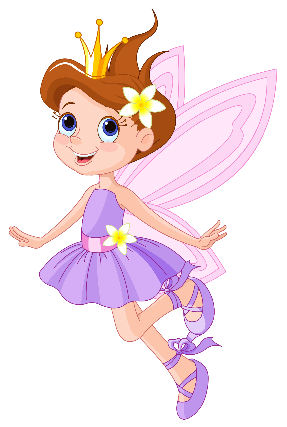 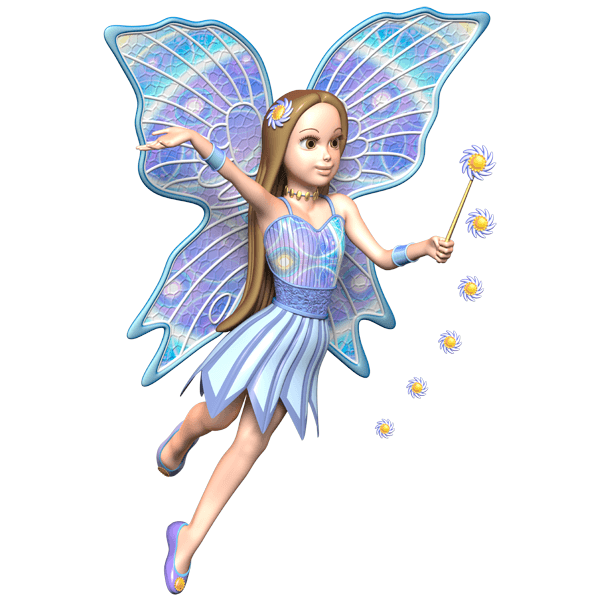 Давайте заглянем в наши царства
Что вы в них хотели бы увидеть?
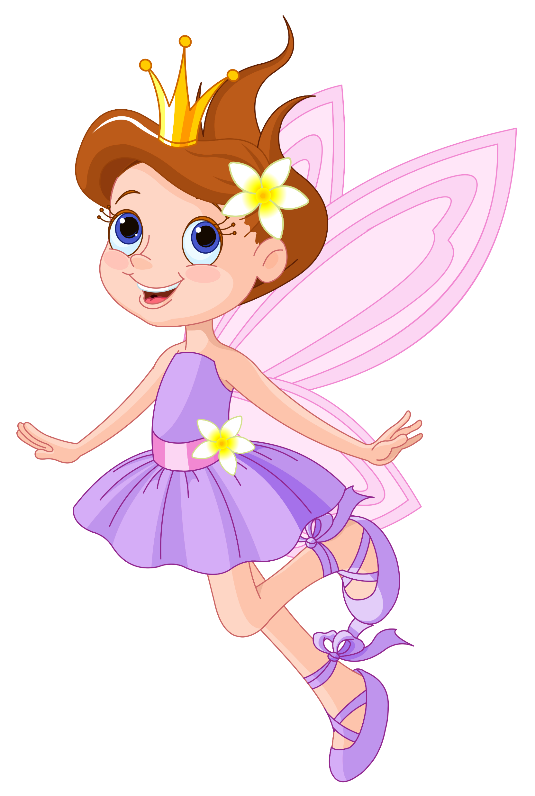 Настрой на урок
Если я б встретил(а) фею …
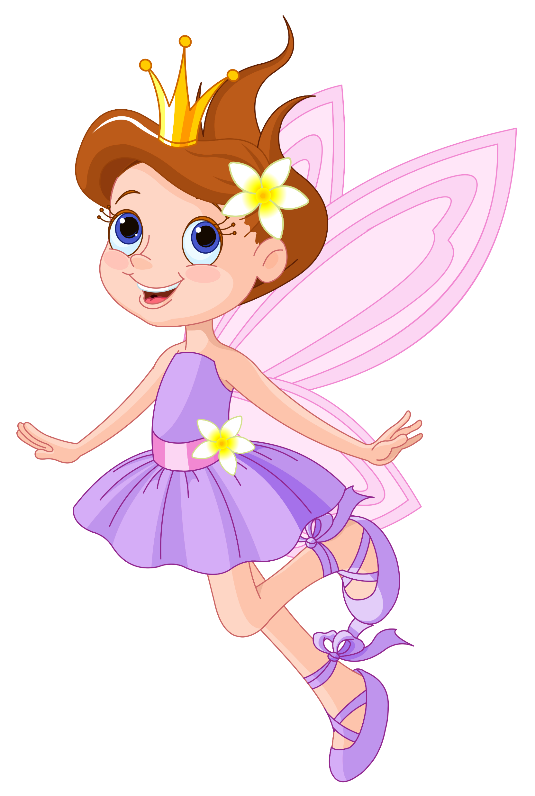 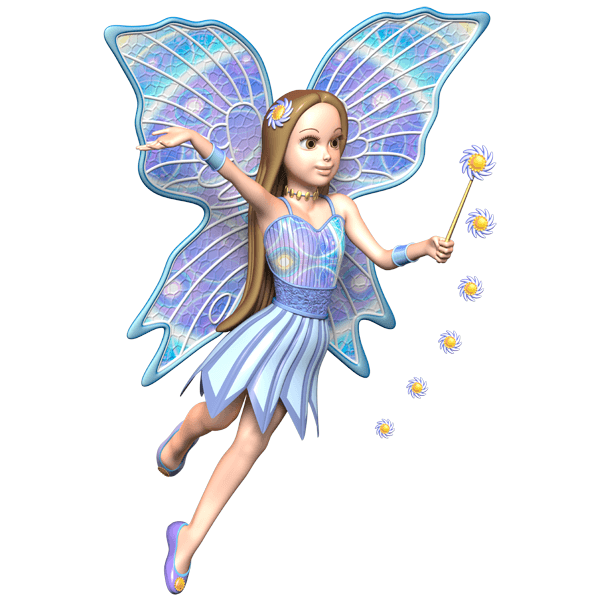 Итог урока
Что особенно заинтересовало вас во время урока?
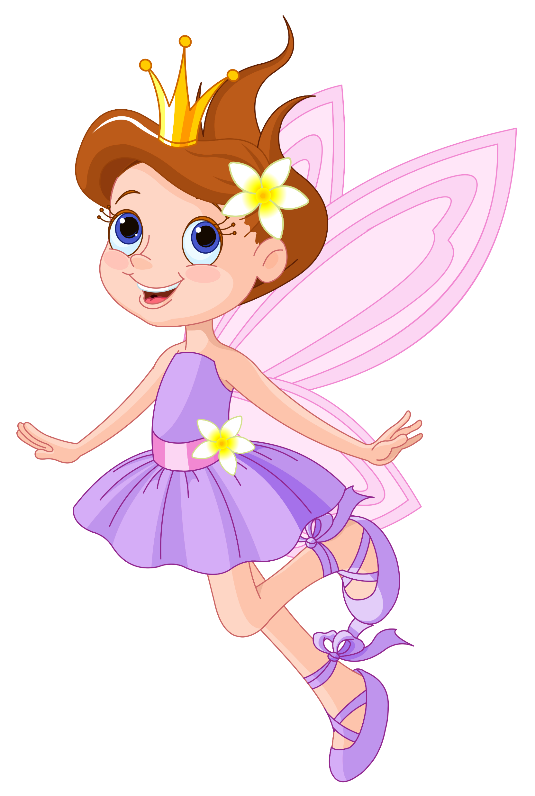 О чём заставило задуматься?